آسم
Asthma
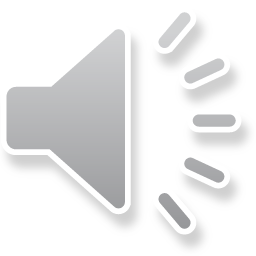 مشخصات سند
مشخصات مدرس
مشخصات بسته آموزشی
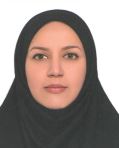 نام : نفیسه صادقیان
مدرک : کارشناس ارشد اپیدمیولوژی
موقعیت اشتغال : مربی آموزشگاه بهورزی 
مرکز آموزش بهورزی شهرستان اصفهان یک
دانشگاه علوم پزشکی و خدمات بهداشتی درمانی اصفهان
حیطه درس: غیرواگیر
آخرین بازنگری : 99/2/23
نوبت تهیه: 1
 نام فایل: NC  bimariy  Asm-edi1
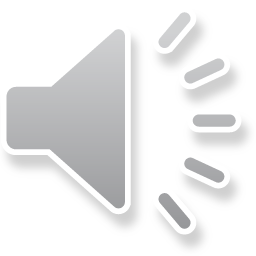 اهداف آموزشی
انتظار می رود فراگیر پس از مطالعه ، بتواند :
1- اعضای دستگاه تنفس را نام برده و هر کدام را در یک سطر شرح دهد.
2- بیماری آسم را تعریف کرده و تغییرات حاصل از مواجهه با عوامل محرک را بیان کند.
3- علائم بیماری آسم را نام ببرد.
4- علل بروز بیماری آسم را طبقه بندی کند.
5- عوامل فردی و محیطی موثر در بروز بیماری آسم را نام برده و به اختصار توضیح دهد.
6- آموزش راه های کنترل عوامل حساسیت زای محیط ، به فرد بیمار را تمرین کند.
7- ارائه آموزشهای لازم قبل از انجام اسپیرومتری ، به فرد بیمار را تمرین کند.
8- درمان دارویی بیماری آسم را بیان کند.
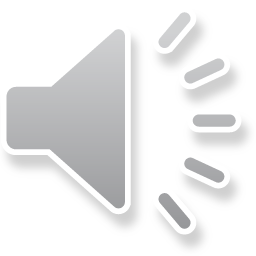 فهرست عناوین
مقدمه .................................................................................. 5
اپیدمیولوژی ....................................................................... 6
دستگاه تنفس ..................................................................... 7
تعريف بيماري آسم .......................................................... 8
تغییرات در صورت مواجهه با عوامل محرک ................. 9
علائم آسم .......................................................................... 10 
حمله آسم ........................................................................... 11
علل آسم ............................................................................. 12
ژنتیک و جنسیت ................................................................ 13
آتوپی .................................................................................. 14
عوامل محیطی و سبک زندگی .......................................... 15
مایت .................................................................................... 17
چاقي و کم تحرکی ............................................................. 18
كنترل عوامل حساسيت زاي محیط .................................. 19
کنترل گرده گیاهان ............................................................ 20
كنترل عوامل حساسيت زاي حيوانات .............................. 21
کنترل گرد خاک خانه ........................................................ 22
کاهش مایت های موجود در گرد و خاک خانه ............... 23
كنترل آلودگي هواي داخل و خارج منزل ......................... 24
جلوگیری از حملات آسم حین ورزش ............................. 25
مصرف مواد غذایی سودمند ............................................ 26
جلوگیری از چاقی .............................................................. 27
ساير اقدامات کنترل کننده آسم ........................................ 28
تشخیص ............................................................................. 29
اسپیرومتری ( دم سنجی ) ................................................ 30
درمان .................................................................................. 32
درمان دارویی .................................................................... 33
آگونیست های بتا آدرنرژیک ............................................ 34
متیل گزانتین ها .................................................................. 35
داروهای ضد التهاب .......................................................... 36
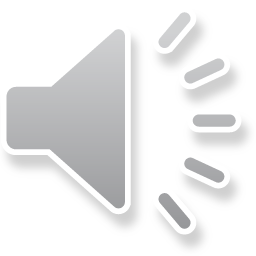 [Speaker Notes: .]
مقدمه
بيش از 1.5 ميليارد نفر در سراسر دنيا به بيماري هاي مزمن تنفسي مبتلا هستند و سالانه بيش از 4 ميليون مورد مرگ در دنيا در اثر اين گروه از بيماري ها رخ مي دهد. بیماری های مزمن تنفسی چهارمین علت مرگ ناشی از بیماری در دنیا محسوب می شوند.
آسم يكي از شايعترين بيماري هاي مزمن تنفسي و يكي از معضلات اصلي سيستم هاي بهداشتي درماني در بسياري از جوامع دنيا و از جمله كشور ما محسوب مي شود. 
این بیماری از طریق آموزش های ساده قابل کنترل است و با بکار بستن راهکارهای ساده می توان از رنج این بیماران کاست و کشور را از صرف هزینه های هنگفت در زمینه بروز حملات حاد آسم و غیبت مبتلایان در کار و فعالیت های اجتماعی رهایی داد.
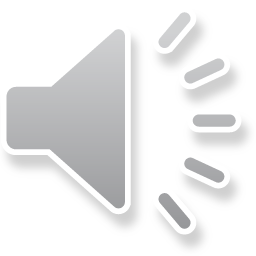 اپیدمیولوژی...
Asthma واژه ای است یونانی به معنی « آسما » یا « نفس نفس زدن »
این بیماری در حدود ۴۵۰ سال قبل از میلاد رسماً توسط بقراط به عنوان یک مشکل تنفسی خاص و با کلمه یونانی « نفس نفس زدن » نامگذاری شد که اساس نام امروزی آن را تشکیل می‌دهد.
آسم یکی از شايع ترین بیماری های مزمن است كه از هر 10  كودك يك نفر و از هر 20  بزرگسال يك نفر را مبتلا مي كند.
شیوع آسم از دهه ۱۹۷۰ به ‌طور قابل توجهی افزایش یافته ‌است.
 در سال ۲۰۱۱ ، تعداد ۲۳۵  -۳۰۰ میلیون نفر در سطح جهان به این بیماری مبتلا بودند و این بیماری حدود ۲۵۰،۰۰۰ مورد مرگ و میر را سبب شد.
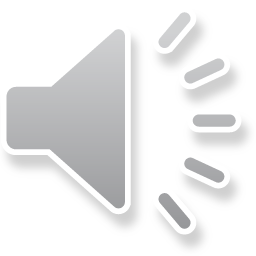 دستگاه تنفس
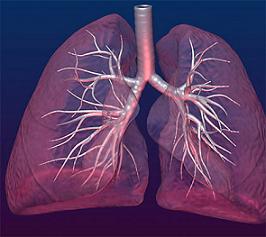 اعضای این دستگاه عبارتند از : بینی ، حنجره ، نای (تراشه) ، ریه‌ها ( شش ها ).
نای ۱۲–۱۰ سانتی‌متر طول دارد و قطر داخلی آن ۲–۱/۵ سانتی‌متر است. این لوله از محاذات ( مقابل و روبرو ) ششمین مهره گردن به سمت پایین می‌آید و بعد به دو شاخه راست و چپ تقسیم می‌شود.
 که این شاخه‌ها ، نایژه ( برونش ) نامیده می‌شوند. 
نایژه‌ها در داخل ریه‌ها به شاخه‌های کوچکتری به نام نایژک ( برونشیول ) تقسیم می‌شوند. 
نایژک‌ها در ریه‌ها به حفره‌های هوایی کوچکی به نام آلوئول ختم می‌شوند.
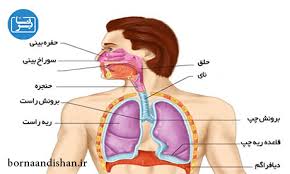 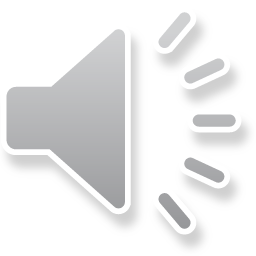 تعريف بيماري آسم
آسم يك بيماري التهابی مزمن و غير واگير ريه است.
التهاب موجب انسداد گسترده اما متغیر در راه هاي هوايي مي شود. که اغلب به صورت خود به خودی یا با درمان قابل برگشت است.
مزمن به اين معناست كه بيماري هميشه وجود دارد حتي زماني كه بيمار احساس ناخوشي ندارد.
ماست سل ها ، ائوزینوفیل ها ، لنفوسیت هایT و نوتروفیل ها نقش عمده ای در بروز التهاب در بیماری آسم دارند.
بيمارى آسم در واقع نوعى افزايش پاسخ راه هاى هوايى به محرك هاى مختلف است. در واقع افزايش تحريك پذيرى و حساسيت مجارى هوايى به محرك هاى داخلى و خارجى سبب ايجاد التهاب در راه هاى هوايى مى شود.
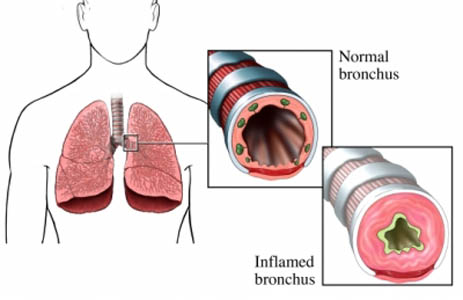 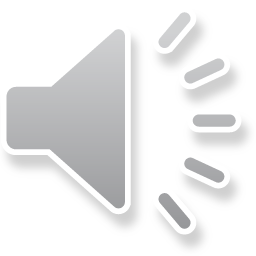 تغییرات در صورت مواجهه با عوامل محرک
1- پوشش داخلي راه هاي هوايي، متورم و ملتهب مي شود.
2- ترشحات راه هاي هوايي ( موكوس ) زياد مي شود. 
3- عضلات اطراف راههاي هوايي منقبض مي شوند.
مجموع وقايع فوق ، موجب انسداد راه هاي هوايي و كاهش عبور جريان هوا از آنها و در نتيجه سخت تر شدن عمل تنفس و بروز علائم آسم مي شود.
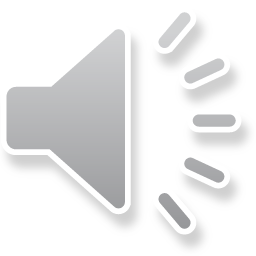 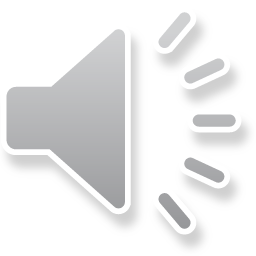 حمله آسم
وقتي شدت علايم آسم از حد معمول بیشتر شود ، به آن حمله آسم اطلاق می شود. 
حملات آسم ممكن است خفيف يا شديد و گاه كشنده باشند و در حملات شديد مراقبتهاي پزشكي لازم است.
علائم حمله شدید آسم عبارتند از :
تنگي نفس شديد و تنفس سطحی و سريع
عرق سرد
خس خس پيشرونده
استفاده از عضلات تنفسی فرعي ( كشيده شدن پوست قفسه سينه و عضلات بين دنده اي به درون قفسه سینه )
نبض متناقض ( نبضی که در هنگام دم ضعیف‌تر و در طول بازدم قوی‌تر است ) 
تورم بیش از حد قفسه سینه 
کبودی پوست و ناخن‌ها در اثر کمبود اکسیژن
ناتواني در بيان يك جمله 
افت سطح هوشياري
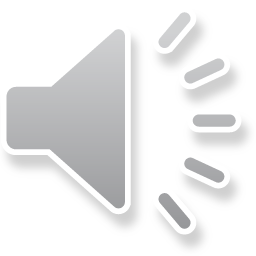 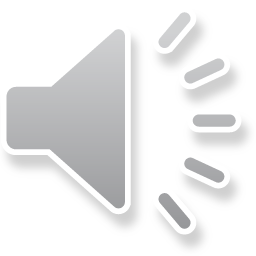 جنسیت
ژنتیک
تا پایان سال ۲۰۰۵ ،  ۲۵ ژن مربوط به آسم در شش جمعیت مجزا یا بیشتر شناسایی شد. بسیاری از این ژن‌ها به سیستم ایمنی یا کاهش التهاب مربوط هستند.
در سال ۲۰۰۶ و در یک مطالعه ارتباط ژنتیکی بیش از ۱۰۰ ژن دخیل در ابتلا به آسم شناسایی شد و همچنان این تعداد رو به افزایش است.
آسم در پسران دو برابر دختران است. 
در مقابل ، زنان بالغ میزان آسم بیشتری را نسبت به مردان نشان می‌دهند.
میزان بروز آسم شدید در هر دو جنس یکسان می‌باشد.
در افراد جوان شایع‌تر از افراد مسن است.
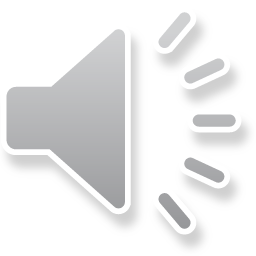 آتوپی نوعی حساسیت مفرط دستگاه ایمنی بدن نسبت به آنتی ژنهای معمول محیط است.
تأثیرگذارترین عامل خطرآفرین جهت ابتلا به آسم داشتن سابقه بیماری آتوپیک است. 
آسم در کسانی که دچار اگزما یا تب یونجه هستند به میزان بسیار بیشتری رخ می‌دهد.
افرادی که دچار انواع خاصی از کهیر می‌شوند نیز ممکن است علائم آسم را تجربه کنند.
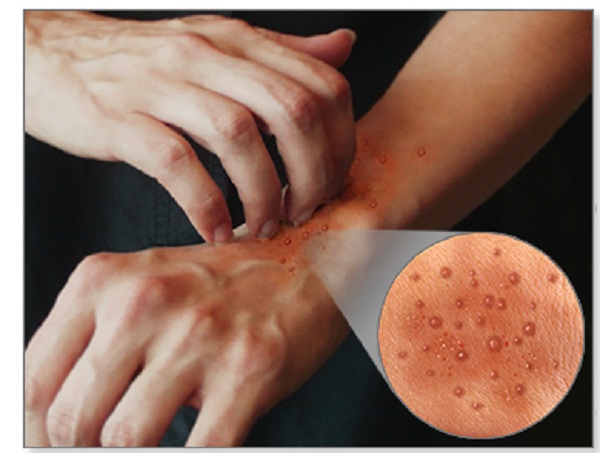 در بيشتر از ۵۰ درصد بيماران مبتلا به آسم خصوصاً كودكان سابقه شخصى يا خانوادگى آلرژى مانند آب ريزش بينى ، كهير و اگزما و يا آلرژى هاى غذايى وجود دارد.
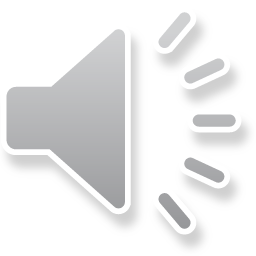 عوامل محیطی و سبک زندگی...
دود سيگار و ساير مواد دخاني مانند قليان و پيپ
دود آتش ، اسپند و هر گونه ماده سوختني 
آلودگي هوا ( ازن ، دي اكسيد گوگرد ، ذرات معلق ، سموم قارچي و... )
تغييرات آب و هوايي ، به خصوص هواي سرد و خشك
بوهاي تند ( مانند رایحه عطر و ادوكلن )
تماس با بخارات ناشي از آشپزي مانند اكسيد نيتروژن
گرده های گل و گیاه
عوامل حساسيت زاي حيوانات ( پر ، مو يا پوست )
قارچ ها و کپک ها
رطوبت زياد و يا استفاده از بخور طولاني مدت كه باعث افزايش قارچ و كپك در محيط مي شود 
گرد و غبار
هيره یا مايت موجود در گرد و خاك خانه ها
سوسك و انواع حشرات
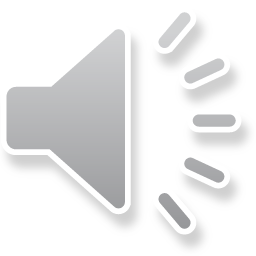 ...عوامل محیطی و سبک زندگی
مواد افزودني غذاها و حساسیت های غذايي ، به ويژه در كودكان
کمبود ویتامین D
عدم تغذیه با شیر مادر
زايمان به روش سزارين 
وزن پايين موقع تولد و نيز سن كم مادر 
افسردگي و اضطراب پدر و مادر قبل و طي بارداري
چاقي و کم تحرکی
آلاینده های شیمیایی ( شوینده ها و حشره کش ها )
گرد و غبار و بخارات شيميايي محل كار
كلر مورد استفاده در آب استخر ها 
تغييرات هيجاني شديد ( مانند گريه و خنده شدید ، غم و شادی مفرط و استرس ) 
عفونت هاي ويروسي ( مانند سرما خوردگي و آنفلوانزا ) 
داروهایی مانند آسپیرين و برخي مسكن ها
ورزش و فعاليت فيزيكي
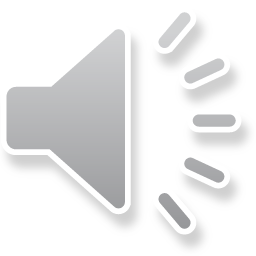 مایت
هيره ها بند پاياني ميكروسكوپي هستند (حدوداً 0/3 ميلي متر) كه تغذیه آنها از پوسته ریزی بدن انسان است .
محل زندگي آن در لابه لاي پرز‌هاي فرش، پتو، مبلمان، پرده، درون تشك، بالش، اسباب بازي هاي پشمي و پارچه اي و وسايل مشابه است.
شرايط آب و هوايي گرم مرطوب رشد و تكثير اين موجودات را تسريع مي كند. ( مناطق سواحلی شمال و جنوب )
تماس و استنشاق ذرات بدن و فضولات دفعی اين حيوانات سبب بروز یا تشدید علايم آسم مي گردد.
در اقلیم‌های مرطوب مثل مناطق ساحلی شمال و جنوب کشورمان جانداری ذره‌بینی به نام مایت در تشک و بالش و ملحفه رشد می‌کند.
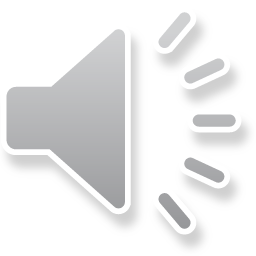 چاقي و کم تحرکی...
بین چاقی و خطر ابتلا به آسم همبستگی وجود دارد. رابطه ی بین چاقی و آسم یک رابطه ی دوطرفه است. چاقی باعث بروز آسم و آسم باعث افزایش وزن بیمار می شود.
در افراد چاق دیواره ی رگ ها و مجاری تنفسی ضخیم تر و راه عبور سیالات از آن ها باریک و تنگ می شود.
وقتی راه عبور هوا باریک باشد ، اکسیژن کافی به اعضای بدن نرسیده و فرد دچار تنگی نفس می شود. بافت چربی منجر به وضعیت مستعد ابتلا به التهاب می‌شود.
آسم باعث تنگ شدن مجاری هوا می شود.
 زمانی که بدن اکسیژن کافی دریافت نکند ، متابولیسم و سوخت و ساز نیز به طور کامل انجام نمی شود. 
 وقتی سوخت و ساز در بدن ناقص باشد ، مسلما فرد به مرور زمان اضافه وزن پیدا خواهد کرد.
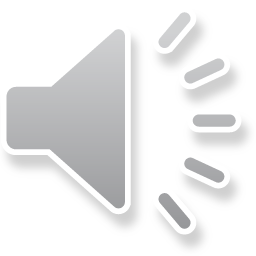 كنترل عوامل حساسيت زاي محیط
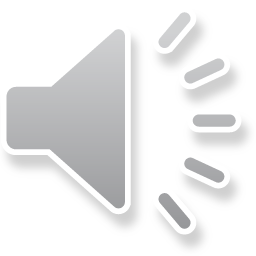 کنترل گرده گیاهان
استفاده از هواکش ( گرده های موجود در هوا را کاهش می دهد )
این گرده ها معمولا از درختان ، چمن ها و علف های هرزی که راه خود را به خانه پیدا کرده اند خارج می شود.
علاوه بر این تهویه هوا به وسیله ی هواکش می تواند رطوبت موجود در هوا و گرد و خاک را نیز کاهش دهد. 
اگر فراهم کردن هواکش امکان پذیر نباشد ؛ می بایست در فصل های آلرژی زا پنجره ها بسته شوند.
در فصول گرده افشاني با بستن درب و پنجره ها از نفوذ گرده ها به اتاق جلوگيري شود. 
عدم تردد در فضای باز ، از زمان طلوع آفتاب تا ساعت ۹ صبح و چند ساعت اول بعد از تاریکی هوا ؛ که حداکثر گرده‌افشانی رخ می‌دهد.
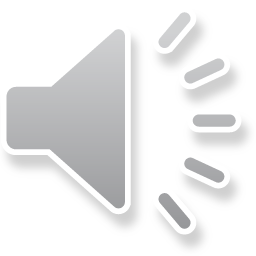 كنترل عوامل حساسيت زاي حيوانات
به هيچ وجه اجازه ورود حيوانات دست آموز به رختخواب داده نشود. 
حيوانات دست آموز از خانه خارج گردند. ( گربه، ‌سگ و.... )
از به كاربردن بالش يا تشك حاوي پر ، پشم و كرك اجتناب شود.
سوسك از عوامل حساسيت زا است ؛ با روشهاي مناسب در رفع اين حيوان تلاش گردد.
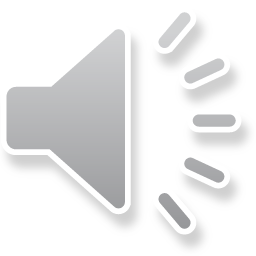 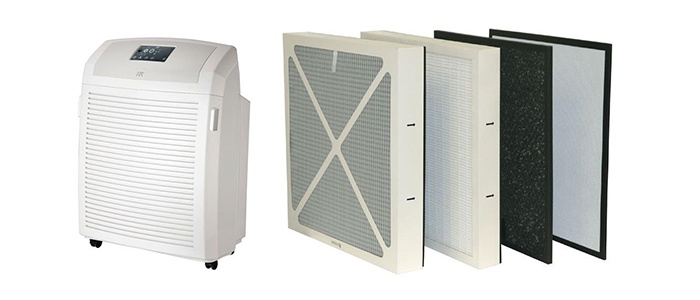 کنترل گرد خاک خانه
گرد خاک موجود در وسایل خانه می تواند علائم شبانگاهی را بیشتر کند.
برای کاهش گرد و خاک بهتر است چند آیتم در اتاق خواب تغییر داده شود. 
گردگیری خانه حتماً با یک دستمال نم‌دار و توسط افرادی غیر از فرد مبتلا انجام شود.
اگر امکان خرید جاروبرقی و تصفیه‌کننده‌ هوای مجهز به فیلترهای HEPA  وجود داشته باشد ، از این امر دریغ نشود.
عوض کردن رو بالشی ، رو تختی و فلیتر هواکش می تواند سودمند باشد. 
به جای فرش از پارکت و اجناس دیگری استفاده شود که پرز کمتری داشته باشند.
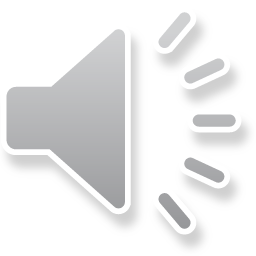 کاهش مایت های موجود در گرد و خاک خانه
هر چند مدت یک بار ، رختخواب عوض شود.
ملحفه رختخواب با دمای حداقل 55 درجه سانتی گراد شسته شود. یا از اتو بخار استفاده شود.
ورود هوای تازه به اتاق. 
پنجره های اتاق هر چند مدت یک بار باز شود تا هوای تازه وارد اتاق گردد و میزان رطوبت آن کاهش یابد. بسته نگه داشتن پنجره های اتاق برای مدت طولانی ، باعث آلودگی هوای داخل اتاق می شود.
نور مستقیم خورشید ، مایت ها را از بین می برد. 
لذا سعی گردد وسایل رختخواب ، لباس ها و فرش و قالیچه تا حد امکان جلوی نور آفتاب آویزان شوند.
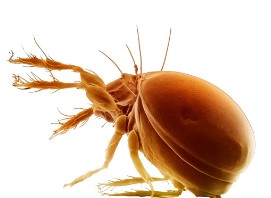 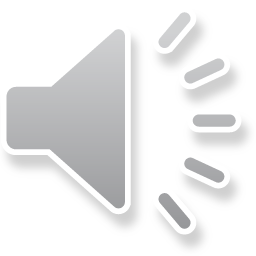 كنترل آلودگي هواي داخل و خارج منزل
بيماران مبتلا به آسم بايد در مواقعي كه علائم هشدار دهنده ، نشان دهنده آلودگي شديد هوا هستند از خروج از منزل و خصوصاً ورزش در فضاي آزاد اجتناب نمايند.
استفاده از وسايل گرمايشي دود زا ( بخاري نفتي يا چوبي ، وجود تنور در منزل و...... ) نيز از عوامل تشديد كننده آسم به شمار مي روند و استفاده از وسايل گرمايشي غيردود زا در منزل توصيه مي گردد. 
در فصول سرد از شومینه استفاده نشود.
در صورت ابتلا به آسم به هيچ وجه سيگار استفاده نشود. اجازه سيگار كشيدن در خانه يا فضاهاي بسته به هيچ كس داده نشود.
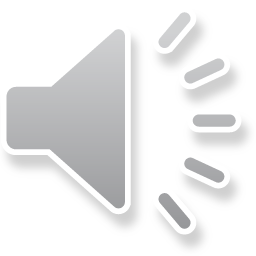 جلوگیری از حملات آسم حین ورزش
داشتن آسم به این معنی نیست که نباید فرد ورزش کند. 
راه های درمانی صحیح می تواند از حمله ی آسم در حین فعالیت جلوگیری کرده و علائم را کنترل کند. 
ورزش منظم می تواند قلب و شش ها را قوی کند و در نتیجه علائم بیماری از بین برود. 
هنگام ورزش در هوای سرد ، از ماسک استفاده شود تا هوایی که تنفس می گردد گرم باشد. 
در مجموع از آنجایی كه ورزش و نرمش براي افراد مبتلا به آسم مفيد است اين افراد نبايد از انجام آنها بپرهيزند.
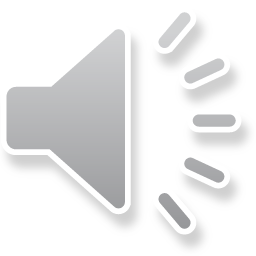 مصرف مواد غذایی سودمند
موز : مصرف موز در کودکان آسمی ( یکبار در هفته ) موجب کاهش خس خس سینه می‌شود.عسل : خوردن روزانه عسل طبیعی باعث کمک به سینه و نرمی آن می‌شود.شلغم : شلغم سینه را نرم می‌کند و برای آسم و سرما خوردگی سودمند است.موسیر : موسیر مجاری تنفسی را ضد عفونی می‌کند. ( می‌توان آن را با ماست میل کرد )زنجبیل : گیاه زنجبیل برای آسم بسیار سودمند است و درد سینه را کاهش می‌دهد یا از بین می برد.برنامه‌ریزی غذایی : مبتلایان به آسم می باید کالری دریافتی خود را محدود کنند تا از چاقی پیشگیری شود ؛ در کنار آن از مواد غذایی مغذی بیشتر استفاده کنند تا دچار فقر تغذیه نشوند. 
( غذاهایی مغذی مانند : عسل طبیعی ، تخم مرغ ، شیر و ماست ، میوها و سبزیجات ، پیاز ، سیر و موسیر ، حبوبات ، نان سبوس دار )
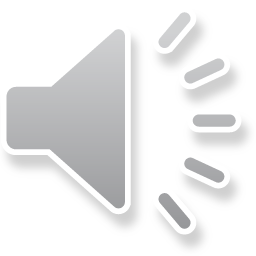 جلوگیری از چاقی
کاهش وزن به طور کلی یک قدم بزرگ به سوی سلامتی هر فرد چاق است. 
اما برای بیماران آسمی ، کاهش وزن مانند یک معجزه عمل می کند. 
بر اساس تحقیقات و آزمایشات انجام شده ، اقدام به کاهش وزن در بیمارن آسمی باعث بهبود علائم آسم در آن ها می شود.
کاهش وزن همواره به عنوان یکی از اساسی ترین گزینه های درمان آسم برای بیماران چاق در نظر گرفته می شود. 
اگر چه موارد دیگری مثل ترک سیگار و جلوگیری از تحریک آلرژی نیز باید مراعات شوند ، اما کاهش اضافه وزن مفرط در درمان آسم یک فاکتور کلیدی است.
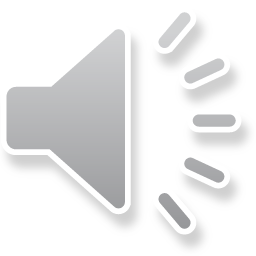 ساير اقدامات کنترل کننده آسم ...
از منابع تكثير قارچ مثل جاهاي مرطوب اجتناب شده و محل هاي مرطوب (حمام ، زير زمين ) مكرراً تميز شوند. 
مراقبت گردد که خاک گلدان‌های داخل منزل به علت آبیاری زیاد به کپک آلوده نشود.
از بوهاي تند (بوي رنگ و اسپري مو ،‌ عطر و ادوكلن ، سفيد كننده ها ،‌ جوهر نمك ) اجتناب گردد.  
تغذيه انحصاري با شير مادر بخصوص در 6 ماه اول زندگي ، خطر بروز آلرژي و آسم را كاهش مي دهد. لذا براي پيشگيري از آسم بهتر است از شير خشك استفاده نشود.
پوشاندن دهان و بینی در هوای سرد. اگر آسم فرد با هوای سرد تشدید می شود می تواند از یک ماسک صورت کمک بگیرد.
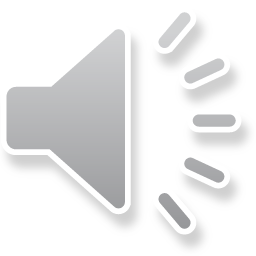 تشخیص
تشخیص آسم معمولاً بر اساس الگوی علائم ، پاسخ به درمان در طول زمان و اسپیرومتری صورت می‌گیرد.
این بیماری از نظر بالینی با توجه به دفعات علائم ، حجم بازدمی با فشار در یک ثانیه ( FEV1 ) و بیشینه میزان جریان بازدمی ( PEFR ) طبقه‌بندی می‌شود.
اگر دم‌سنجی ، پس از تجویز داروی گشاد کننده برونش مانند سالبوتامول ، بیش از ۱۲ درصد بهبود یابد ، این امر موجب تأیید تشخیص می‌گردد. با این حال ممکن است طبیعی باشد که این اتفاق در افراد دچار سابقه آسم خفیف رخ ندهد.
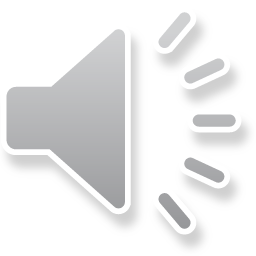 اسپیرومتری ( دم سنجی ) ...
امروزه اسپیرومتری مهمترین ، دردسترس ترین و کم هزینه ترین آزمون جهت بررسی عملکرد ریه است. ( بهترین روش برای تشخیص آسم ) 
از دم‌سنجی برای اندازه‌گیری برخی از حجم‌ها و ظرفیت‌های ریوی در بیماران ریوی ( آسم ، بیماری‌های ریوی انسدادی مزمن (COPD  ) و بیماریهای تحدیدی ریوی ) ، جهت تشخیص و ارزیابی شدت بیماری استفاده می‌شود.
بیمار نباید برای انجام تست اسپیرومتری توسط پزشک منع شده باشد. ( جراحی قفسه سینه ، جراحی چشم یا گوش ، سکته قلبی یا آنژین قلبی ناپایدار ، شواهد دیسترس تنفسی ، سکته مغزی اخیر ، فشار خون بالا و …)
از سه ساعت قبل از انجام اسپیرومتری فرد نباید غذای زیادی مصرف کند.
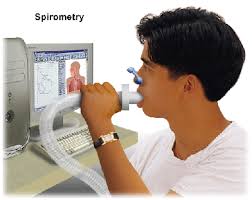 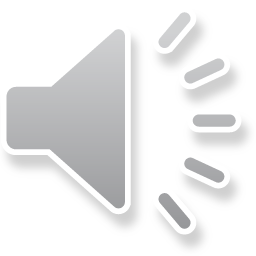 ...اسپیرومتری ( دم سنجی )
افرادی که مورد تست قرار می گیرند باید هوشیار بوده و قادر به همکاری باشند.
فرد باید لباس راحت به تن داشته باشد ، چنانچه لباس چسبان باشد منجر به محدودیت در حرکت قفسه سینه می گردد و لازم است لباس چسبان در آورده شود.
چند ساعت قبل از انجام تست از دارو هاي استنشاقي استفاده نشود.
بزرگسالان در وضعیت نشسته یا ایستاده و در عین حال راحت قرار گیرند.
معقول است که اسپیرومتری هر یک یا دو سال یک بار برای پیگیری 
   نحوه کنترل آسم شخص انجام شود.
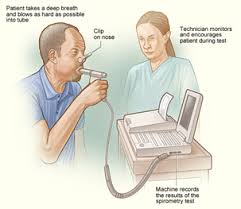 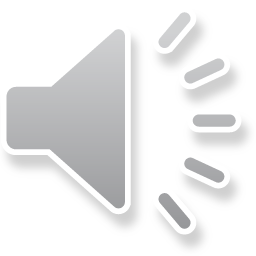 درمان
آسم علاج قطعي ندارد اما قابل كنترل است . به طوري كه مي توان از بروز حمله هاي آسمي پيشگيري كرد. 
باید برنامه‌ای اختصاصی و مشخص برای نظارت و مدیریت فعالانه علائم ایجاد شود. ( کاهش قرار گرفتن در معرض آلرژی‌زاها ، تست ارزیابی شدت نشانه‌ها  و استفاده از داروها )
مؤثرترین درمان برای آسم شناسایی محرک‌ها ، مانند دود سیگار ، حیوانات خانگی ، یا آسپرین و جلوگیری از قرار گرفتن در معرض آن‌ها است. در صورتی که اجتناب از محرک‌ها کافی نباشد ، استفاده از دارو توصیه می‌شود.
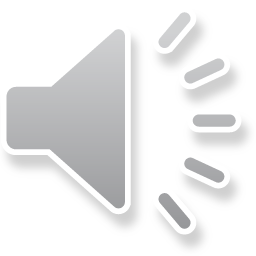 درمان دارویی
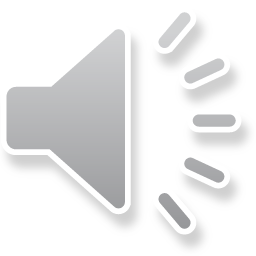 آگونیست های بتا آدرنرژیک
اين داروها موجب شل شدن عضلات صاف برونش و مهار آزاد سازی واسطه های شیمیایی از ماست سل ها می شوند.
فرم استنشاقی این دارو را نباید بیش از 3 تا 4 بار در روز استفاده کرد و اگر کودکی به مصرف اضافی روزانه و یا بیش از یک عدد افشانه در یک ماه نیاز دارد باید داروهای ضد التهاب هم برای او شروع شود یا میزان آن بیشتر شود.
رایج ترین داروهای مورد استفاده در این دسته سالبوتامول و تربوتالین هستند.
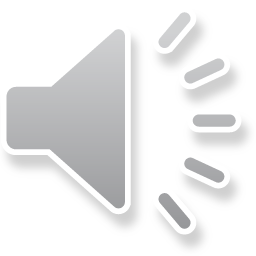 متیل گزانتین ها
متیل گزانتین ها ، به خصوص تئوفیلین یکی از قدیمی ترین داروهایی است که تا کنون در درمان آسم به کار رفته است.
تئوفیلین عضلات صاف برونش و عضلات قفسه سینه را برای تسهیل امر تنفس شل می کند و باعث کاهش حساسیت برونش ها نسبت به آلرژن ها و سایر عوامل ایجاد کننده اسپاسم می شود. 
تئوفیلین نسبت به بتا آگونیست ها ، اثر خود را زمان بیشتری حفظ می کند ؛ بنابراین ، برای درمان علائم شبانه آسم مورد استفاده قرار می گیرد.
تئوفیلین به شکل وریدی یا خوراکی مورد مصرف قرار می گیرد.
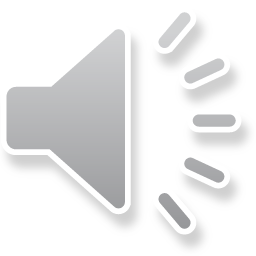 داروهای ضد التهاب
خاصيت مشترك اين دسته از داروها ، آثار ضد التهابي آنهاست و آنها به این ترتیب می توانند علائم آسم را كاهش دهند. 
اين دسته دارويي باید هر روز به طور منظم و برای مدتی طولاني استفاده شوند. 
سردسته این گروه از داروها استروئیدها هستند.
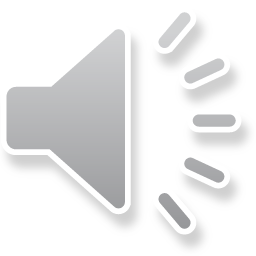 خلاصه مطالب و نتیجه گیری
آسم يك بيماري التهابی مزمن و غير واگير ريه است ؛ که افزايش تحريك پذيرى و حساسيت مجارى هوايى به محرك هاى داخلى و خارجى سبب ايجاد التهاب در راه هاى هوايى مى شود.
علائم آسم عموما متناوب و متغير می باشد و سرفه خشك یا همراه با خلط اندک و خس خس ( ويزينگ ) ، تنگي نفس متناوب و احساس فشار در قفسه سينه ، مهمترين علائم آسم هستند. 
آسم محصولي از تركيب عوامل محيطي، سبك و نحوه زندگي و خصوصيات زيستي و ذاتي فرد ( ژنتيك ) مي باشد. 
مهمترین عوامل محيطي كه می توانند سبب بروز يا تشدید آسم شوند، عبارتند از : گرده های گل و گیاه ، عوامل حساسيت زاي حيوانات ، قارچ ها و کپکها ، هيره ، انواع حشرات و...
اين بيماري را مي توان با پرهيز از عوامل محركي كه سبب التهاب مجاري هوايي و تشدید آسم مي شوند و درمان دارویی كنترل كرد كه از بروز علایم و حمله های آن پيشگيري شود.
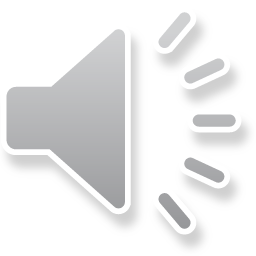 پرسش و تمرین
1- اعضای اصلی دستگاه تنفس را در یک سطر شرح دهید؟
2- بیماری آسم چیست و تغییرات حاصل از مواجهه با عوامل محرک را بیان کنید؟
3- علائم و علل بروز بیماری آسم را بیان کنید؟
4- عوامل فردی و محیطی موثر در بروز بیماری آسم را نام برده و به اختصار توضیح دهید؟
5- راه های کنترل عوامل حساسیت زای محیط را به صورت ایفای نقش ، به فرد بیمار آموزش دهید؟
6- اقدامات لازم قبل از انجام اسپیرومتری را با روش ایفای نقش به فرد بیمار آموزش دهید؟ 
7- درمان دارویی بیماری آسم را بیان کنید؟
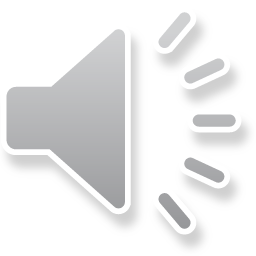 فهرست منابع
دفتر مدیریت بیماری های غیرواگیر، راهنمای ملی آسم ، وزارت بهداشت درمان و آموزش پزشکی ، 1394
دفتر مدیریت بیماری های غیرواگیر، راهنمای آموزش بیمار مبتلا به آسم ، وزارت بهداشت درمان و آموزش پزشکی ، 1393
یاوری،پ. اپیدمیولوژی بیماری های شایع ایران ، تهران ، انتشارات گپ ، 1393
عزیزی،ف. حاتمی،ح. اپیدمیولوژی و کنترل بیماری های شایع در ایران ، تهران ، انتشارات خسروی ، 1391
دفتر مدیریت بیماری های غیرواگیر، محتوای آموزشي بهورز/ مراقب سلامت / مربي بهورزی در برنامه پیشگیری و كنترل آسم ، وزارت بهداشت درمان و آموزش پزشکی ، 1393
مرکز مدیریت بیماری های غیرواگیر، راهنمای آلرژی ها ، وزارت بهداشت درمان و آموزش پزشکی ، 1380
ویکی‌پدیا، دانشنامه آزاد
لطفاً نظرات و پیشنهادات خود پیرامون این بسته آموزشی را به آدرس زیر ارسال کنید
دانشگاه علوم پزشکی و خدمات بهداشتی درمانی اصفهان

Beh1.Isfahan@phc.mui.ac.ir Email :
با آرزوی توفیق روز افزون
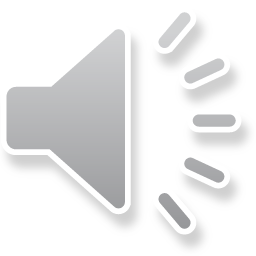